Insegnare  lingua e grammatica: strategie e strumenti per la scuola  primariaLaboratorio di Lingua e grammatica italianaScienze della formazione primaria			Università degli studi di Trieste			31 Marzo 2025
Come articolare una lezione di grammatica
Fasi della lezione: introduzione ludica, esplorazione guidata, formulazione della regola e applicazione.
Tecniche per stimolare la partecipazione attiva: brainstorming, giochi di ruolo, cooperative learning.
Grammatica e creativitàL’importanza di integrare grammatica e narrazione: creare storie utilizzando una regola grammaticale.Grammatica “giocata”: giochi linguistici come cruciverba, gare di frasi corrette, o tombola grammaticale
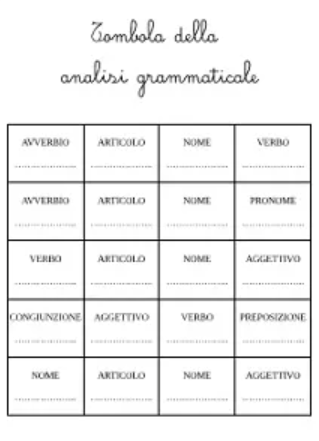 Esempio: tombola grammaticale
Viene estratta la tessera con scritto MELA, è un nome, quindi si scriverà la parola “mela” in uno dei quadrati del tabellone dove c’è scritto NOME. Si procede fino all’estrazione di tutte le tessere.
Esempio Cruciverba: lessico
Esempio lessico:caccia all’intruso
Esempio riflessione linguistica: caccia all’intruso
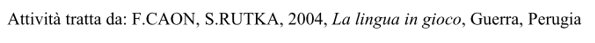 Esempio : composizione di frasi
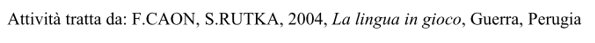 Esempio; riflessione linguistica
Continua esempio: riflessione linguistica
Nuove indicazioni nazionali per il curriculum 2025
Queste nuove indicazioni andranno a sostituire dall’anno scolastico 2026/2027 quelle adottate nel novembre 2012.
Modifiche:
 nei contenuti disciplinari
 nelle metodologie didattiche 
particolare attenzione inclusione,  competenze digitali e la cittadinanza.
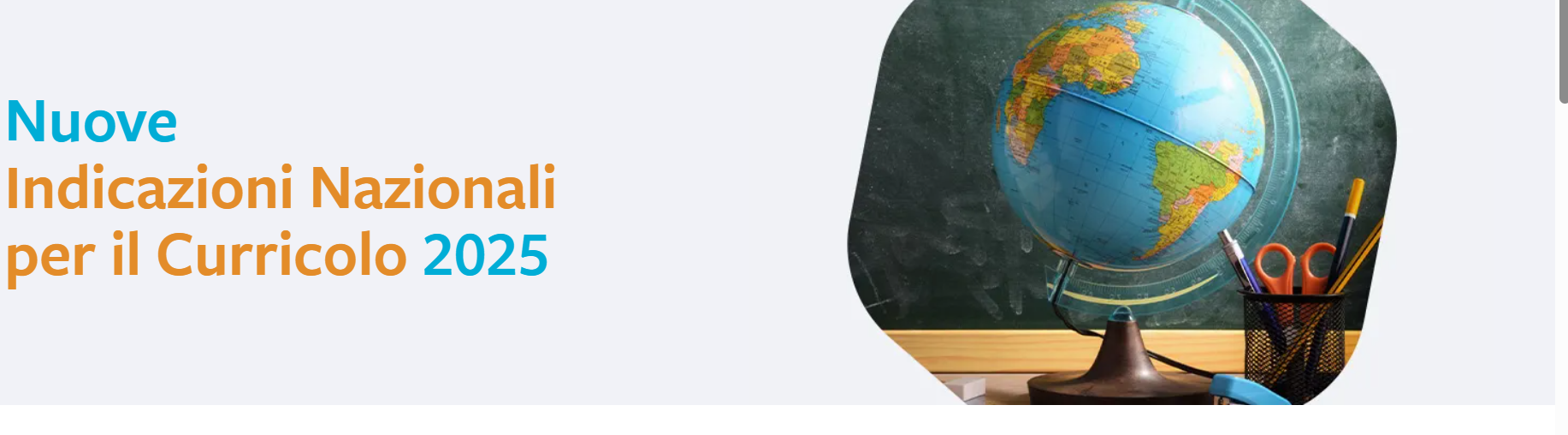 Sintesi nuovi contenuti scuola primaria-italiano
Lettura integrale di almeno due libri (momenti di confronto in classe)
Didattica della grammatica flessibile e ancorata ai testi: meno teoria, più esercizi 
Grammatica valenziale, pur mantenendo centrale la terminologia tradizionale.
Arricchimento del lessico (con prestiti da altre lingue)
Scrittura: sintesi e rielaborazione di fonti e testi diversi =uso consapevole delle fonti 
Classi multilingui: l’italiano come L2
(www. erickson.it/it/nuove-indicazioni-nazionali-italiano-2025)
Indicazioni metodologiche
Moduli interdisciplinari 
Attività laboratoriali e cooperative
Scrittura in contesti reali.
Strumenti digitali e testi multimediali 
Intelligenza Artificiale (approccio critico): rielaborare testi generati automaticamente e a valutarne pregi e limiti.


(www. erickson.it/it/nuove-indicazioni-nazionali-italiano-2025)
AVVIO DELLA GRAMMATICA VALENZIALE

Percorso che,con le opportune modifiche, si può adattare a tutte le classi (www.cruscascuola.it/contenuti/materiali-attivita/582)

FASE 1
LA CLASSE VIENE DIVISA IN GRUPPI.
OGNI GRUPPO , A TURNO, SI ALLONTANA DALLA CLASSE E VIENE INVITATO A IDEARE UNA PICCOLISSIMA SCENETTA ( UNA SCENETTA ESSENZIALE DOVE SUCCEDE QUALCOSA/ SOLO UNA COSA)
IL GRUPPO MIMA/DRAMMATIZZZA IN CLASSE LA SCENETTA .LA CLASSE FORMULA IPOTESI
L’INSEGNANTE TRASCRIVE LE IPOTESI SU UN CARTELLONE
AL TERMINE DI QUESTA ATTIVITA’ I BAMBINI AVRANNO UN REPERTORIO DI FRASI SU CUI SI CONFRONTERANNO

FASE 2
L’INSEGNANTE RIPORTA LE FRASI IN UNA TABELLA.
I BAMBINI DEVONO INDICARE SE FUNZIONANO COMPLETAMENTE O NO, USANDO COME SIMBOLO IL SEMAFORO ( ROSSO= NON FUNZIONA ; GIALLO=DUBBIO; VERDE =FUNZIONA).
LE FRASI CHE FUNZIONANO VENONO TRASCRITTE ALL’INTERNO DI UNO SCHEMA PREDISPOSTO
DALL’INSEGNANTE
REGISTA
(VERBO)
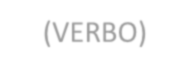 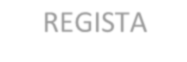 ATTORE PROTAGONI-
STA (SOGGETTO)
ATTORE NON PROTAGONISTA
(ARGOMENTO)
I BAMBINI HANNO CAPITO CHE NELLE SCENETTE (FRASI) CI SONO DIVERSI PERSONAGGI.
IL REGISTA ( VERBO) DIRIGE LA SCENA DOVE CI SONO ATTORI PROTAGONISTI ( SOGGETTO) E NON PROTAGONISTI (ARGOMENTI).
VA IN SCENA IL VERBO!
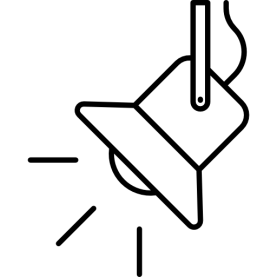 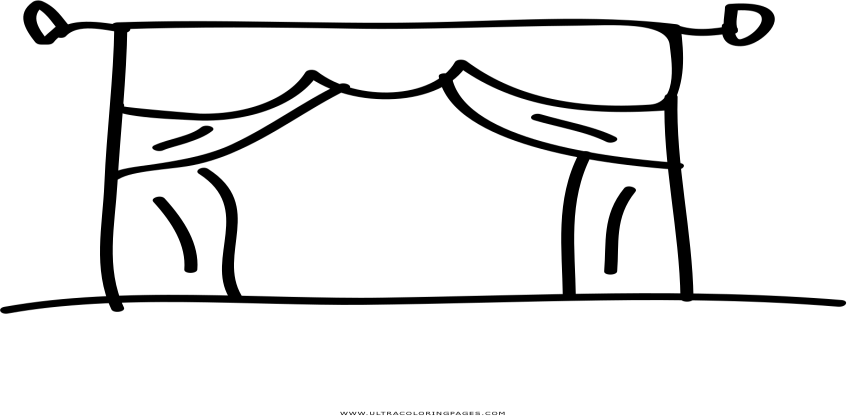 Il VERBO è la parte più
Attorno al verbo ci sono
importante della frase.
tutti gli elementi necessari
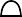 (ARGOMENTI) perché ciò che esprime possa accadere!
Esesrcizio. Le seguenti frasi hanno un senso logico e riescono a farti immaginare esattamente cosa accade. Leggi e disegna.
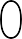 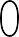 Nevica.
I pesci nuotano nell’acquario.
(www.cruscascuola.it/contenuti/materiali-attivita/582)
Il bambino piange.
Camilla mangia il gelato.
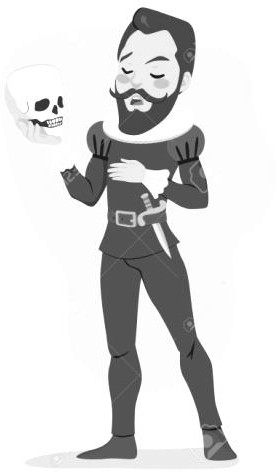 MANCA UN ATTORE!
Esercizio. Segna con una X l’argomento mancante e necessario perché avvenga ciò che il verbo esprime (predica).
Maria regala alla mamma:
Con il cavatappi
Un fiore
A palla

Il principe baciò :
Al telefono
Con il piede
La principessa


La maestra distribuisce le fotocopie:
Agli alunni
Di notte
Dal fioraio


Gaia abbraccia:
Con il gatto
Di plastica
L’amica


Celeste raccontò una barzelletta:
All’olio
Alla maestra
Tra poco
(www.cruscascuola.it/contenuti/materiali-attivita/582)
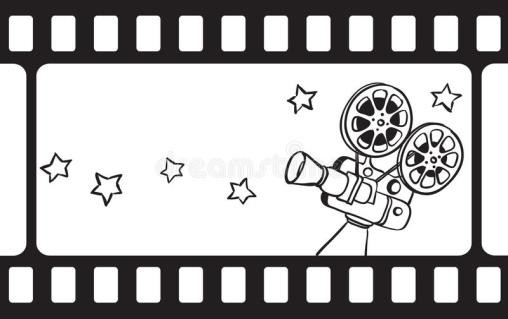 IL PROTAGONISTA!
Il verbo predica (esprime) qualcosa che molto spesso è riferito al soggetto.
Soggetto e predicato concordano tra loro.
Il soggetto è l’attore principale di ciò che il verbo esprime.
Inserisci il soggetto adatto in ognuna delle seguenti farsi.
……………………………………………..vive a Parigi.

(IL SOLE – SOFIA )
……………………………………… saltò sul tetto della casa. 	( LE BAMBINE – LA GATTA)
………………………………………..hanno regalato dei fiori alla maestra. 	(IL BAMBINO – GLI ALUNNI)

……………………………..............splende nel cielo. 	(IL SOLE – LE STELLE)

……………………………………………………sono partiti per le vacanze. 	( GLI ZII – LA NONNA)
(www.cruscascuola.it/contenuti/materiali-attivita/582)
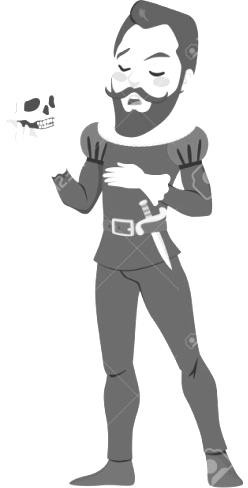 Concordanza soggetto- verbo
CI VUOLE L’ATTORE GIUSTO
Correggi mettendo il soggetto adatto al verbo.
Esempio: La stella brillano in cielo.
Le stelle brillano in cielo.
I gatti miagola sul tetto
………………………………………………………………………………………………………………
…

Domani la zia andrete a Parigi.
………………………………………………………………………………………………………………
…

I bambini frequenterò la prima classe.
……………………………………………………………………………………………………………….
.

La maestra scrivono alla lavagna.
……………………………………………………………………………………………………………….
.

I bambini ama i libri di avventure.
………………………………………………………………………………………………………………
…
(www.cruscascuola.it/contenuti/materiali-attivita/582)
Il verbo nella frase (metodo D. Notarbartolo)
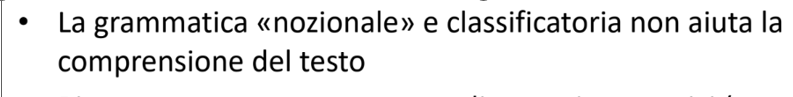 Attività
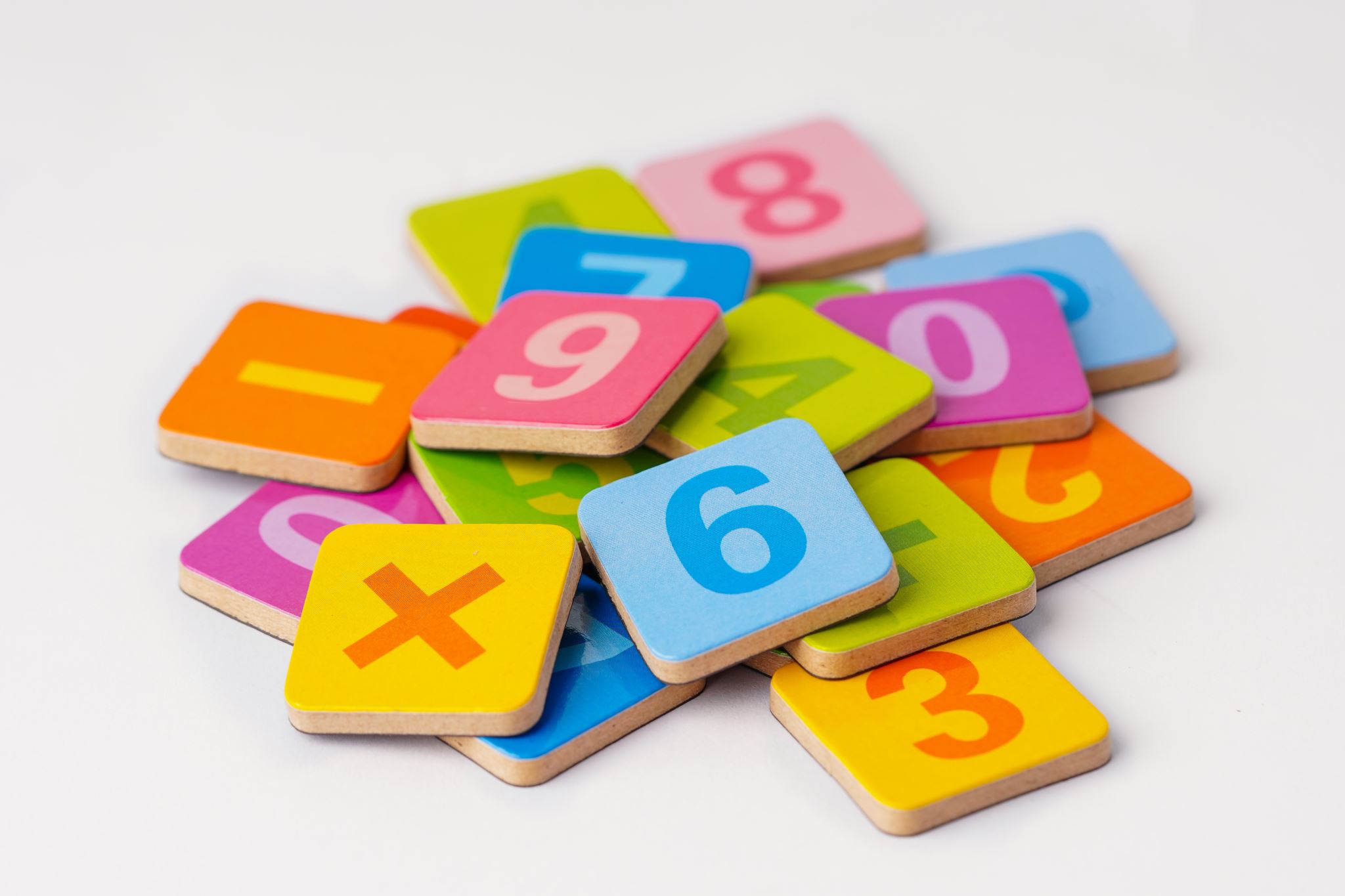 Esempi:
Gioco del Detective Linguistico: i bambini analizzano un testo per identificare verbi, nomi o altre categorie grammaticali.
Crea una Storia: i bambini costruiscono frasi e testi utilizzando parole date.
Trasformazioni: modificare le frasi cambiando i tempi verbali o aggiungendo aggettivi.
Valutazione delle Competenze Grammaticali
Mettersi alla prova
Esercizio 1: Progettare una breve unità didattica sulla grammatica per una classe primaria (es. nome,  verbo, aggettivo).
Esercizio 2: Simulare un’attività in piccoli gruppi, mettendo in pratica un approccio ludico-didattico.
Bibliografia e Sitografia
Esempi di esercizi del secondo e terzo incontro : 

F. Caon, S.Rutka, 2004, La lingua in gioco, Guerra, Perugia
www.cruscascuola.it/contenuti/materiali-attivita/582
www.insegnaregrammatica.it (Modelli linguistici-04-Struttura della frase)